مشاوره برای تغییر رفتار سلامتSOC
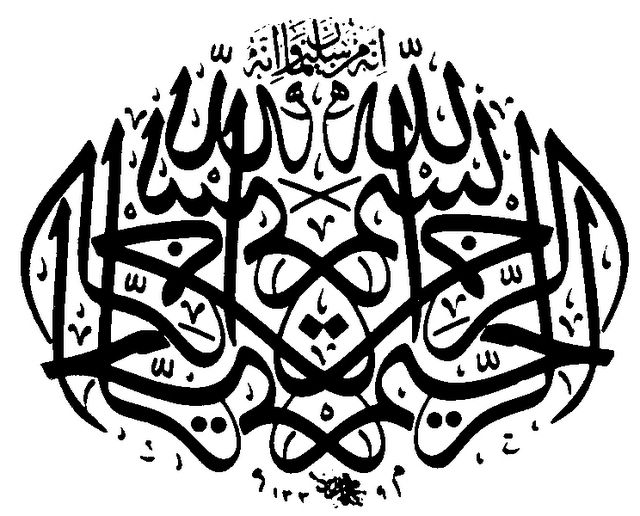 مقدمه:
برخورداری از سلامت و اتخاذ رفتار سالم یکی از ارکان اصلی پیشرفت جوامع است.
 شیوه زندگی سالم با تمام ابعاد و اجزای آن هسته اصلی و لازم برای پیشگیری از بیماری‌های مرگ‌افرین و ناتوان‌کننده عصر حاضر و ارتقای سلامت همه گروه‌های سنی و جنسی است. 
به طور مثال: فعالیت جسمانی منظم در دوره اپیدمی کووید 19 نه تنها به بهبود سیستم ایمنی بدن کمک می کند بلکه در کنترل اضافه وزن و چاقی به عنوان عامل وخامت کووید 19 و افزایش ظرفیت قلبی تنفسی بیش از پیش اهمیت دارد.

در شرایط حاضر اجزای دیگری از شیوه زندگی سالم از جمله اصول حفاظتی مانند رعایت بهداشت فردی، استفاده از ماسک، رعایت فاصله اجتماعی و ... نیز اهمیت و جایگاه ویژه‌ای را به خود اختصاص داده‌است.
اهداف کارگاه:
اهداف کلی:
*با مبانی و تعاریف شیوه زندگی سالم و تغییر رفتار آشنا باشد.

اهداف اختصاصی:
*انواع مدل‌های تغییر رفتار را بشناسد.
*ویژگی‌های مدل فرانظری یا مراحل تغییر رفتار را نام ببرد.
مبانی و تعاریف
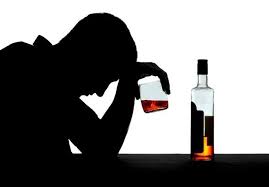 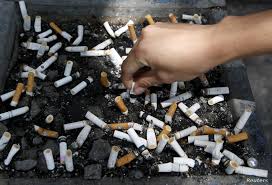 رفتار‌های پرخطر:
رفتارهای پرخطر مانند رانندگی پرخطر، پرخوری و تغذیه نامطلوب، روابط جنسی پرخطر و محافظت نشده، زندگی بی تحرک، استعمال دخانیات، مصرف مشروبات الکلی، مصرف مواد مخدر و... عامل اصلی ایجاد بسیاری از شرایط خاص بهداشتی و بیماری‌ها است. 
در میان همه رفتارهای پرخطر، زندگی بدون تحرک یک مشکل بهداشت عمومی در دنیا است و به عنوان یک عامل خطر مستقل در بیماری‌های مزمن جسمی و روانی محسوب می‌شود. بیش از 3 میلیون مورد مرگ‌های دنیا در هر سال منتسب به فعالیت بدنی ناکافی است.
راهبردهای تغییر رفتار از رفتار ناسالم به سالم:
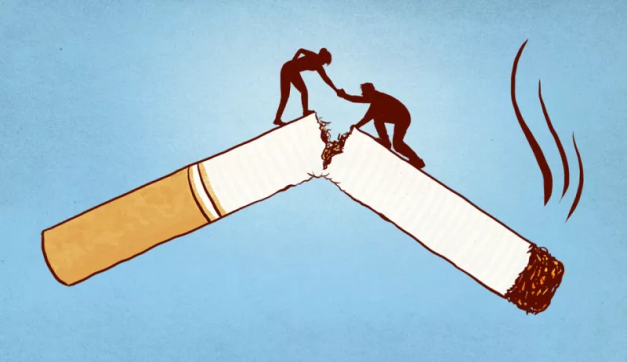 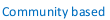 تغییر رفتار مبتنی بر جامعه :
عمده عوامل خطر بیماری‌های غیر واگیر با عوامل اجتماعی موثر برسلامت ارتباط دارد. لذا تغییر در این عوامل با همکاری بین‌بخشی و مشارکت اقشار مختلف جامعه و تکنولوژی مناسب به دست می‌آید.

تغییر رفتار مبتنی بر فرد:
این راهبرد نیازمند مسلط و مجهز شدن ارائه‌دهندگان خدمات بهداشتی به مهارت‌های مرتبط با مشاوره و آموزش متناسب با نیاز‌های مراجعه کنندگان و گیرندگان خدمات بهداشتی و ابزار‌های مربوطه است.
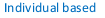 (شیوه زندگی):Life style
سبک یا شیوه زندگی شامل مجموعه‌ای از عناصر ارزشی، الگوها یا طرح‌های رفتاری در زندگی روزمره انسان‌ها است، بدین معنی که هر فردی در زندگی روزمره خود از الگو یا طرح رفتاری و نظم مشخصی در کار، نحوه گذران اوقات فراغت و نوع تفریحات، مدل دینداری و نظام باورها، خواب و استراحت، روابط جنسی، نحوه و الگوی مصرف، تغذیه، تحرک، رابطه با محیط زیست، زندگی اجتماعی، نحوه روابط با افراد خانواده و خویشاوندان و همسایگان و دوستان و... پیروی می‌کند که شیوه زندگی او را تشکیل می‌دهند. (انتخاب‌ها و تصمیمات از تعداد زیادی انتخاب موجود، با اختیار درباره نحوه عملکرد روزمره )
 از دیدگاه سلامت، وقتی انتخاب سبک زندگی در جهت دستیابی به مقاصد سلامتی فرد باشد، سبک زندگی سالم نامیده می‌شود، یعنی از یک طرف انتخاب و تمرین عادت‌های خوب و سالم و بکار بستن آن‌ها در تمام مراحل زندگی و از طرف دیگر دوری جستن از عادت‌های زیان بار و غیر سالم.
در شیوه زندگی: WHO استفاده از تعریف
با استفاده از تعریف WHO میتوان گفت سبک زندگی سالم راهی است برای زندگی سالم یا تامین، حفظ و ارتقای سلامتی بر اساس الگوهای قابل تعریف رفتار که در تعامل بین ویژ گی‌های فردی، روابط اجتماعی و شرایط محیطی زندگی تعیین می‌شود.
عوامل موثر بر شیوه زندگی:
عوامل اجتماعی:
مانند شرایط فرهنگی، سطح توسعه یافتگی جوامع، شرایط اقتصادی، شرایط محیطی، روابط بین فردی و اجتماعی، قوانین و مقررات و...

عوامل فردی:
مانند مهارت‌ها، دانش، استعداد ژنتیک، میزان خودکارآمدی فرد، عوامل مشوق یا بازدارنده، استرس‌ها، موقعیت اجتماعی اقتصادی و منابع در اختیار، مجاورت و مواجهه فرد با عوامل خطر، میزان انعطاف پذیری و کنترل و...
شیوه زندگی سالم در برنامه کشوری سلامت میانسالان:
داشتن تغذیه مناسب، ورزش و فعالیت جسمانی، ترک مصرف دخانیات، الکل و مواد روانگردان، انجام به موقع مراقبت‌های بهداشتی
رفتار:
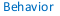 هرگونه کنشی که فرد در پاسخ به یک موقعیت یا محرک به خصوص در رابطه با خود، دیگران و محیط اطراف از خود نشان می‌دهد و بدین وسیله خود را در دنیای بیرونی هدایت می‌کند، رفتار نام دارد.
 رفتار پاسخی است که فرد به محرک‌ها یا موقعیت‌های مختلف می‌دهد تا در دنیای بیرون عملکرد داشته باشد. رفتار اعمال فرد را در برمی‌گیرد. رفتار فرد بر محیط اطراف تاثیر می‌گذارد و قابل اندازه‌گیری است و می تواند توسط خود فرد ( پنهان) یا دیگران( آشکار) مشاهده شود.
رفتار – ادامه:
برای انجام یک رفتار فرد باید ابتدا دانش کافی کسب کرده و نسبت به آن نگرش پیدا کرده ‌باشد. سپس برای انجام آن قصد کرده و در نهایت آن رفتار خاص را انجام دهد. 

نگرش :                                                                                         قصد:
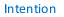 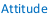 عوامل موثر بر رفتار:
عوامل ژنتیکی، هورمونی، شناختی رفتاری، اجتماعی، اقتصادی، سیاسی- قانونی، محیطی (فیزیکی و زیست محیطی)
تغییر رفتار:
تغییر سبک زندگی در دهه‌های اخیر، شهر نشینی و صنعتی شدن به تهدید جدی برای تغییر الگوی رفتاری و اصلاح سبک زندگی و در نتیجه به یکی از دغدغه های اصلی همه افراد از جمله برنامه ریزان و سیاستگذاران سلامت و چالشی اساسی برای دولت‌ها و جوامع انسانی تبدیل شده است.


تغییر رفتار، فرایندی است که طی آن فرد نگرش، عقاید، ادراکات و احساسات خود را جهت در پیش‌گرفتن رفتاری جدید تامین می‌کند و رفتار جدید را برای تامین سلامت جسم و روان خود جایگزین رفتار قبلی می‌نماید
تغییر رفتار- ادامه:
شرایط لازم برای تغییر رفتار:
وجود محرک:
 (واکنش به محرک، ارزیابی محرک، سنجش امکان تغییر رفتار، برنامه ریزی برای تغییر و زمان بندی)
کمتر از 20 %افراد تمایل دارند رفتار خود را تغییر دهند مگر آنکه
 شرایط، لوازم و ابزارهای مناسب و موثر وجود داشته باشد.
چارچوب تغییر رفتار:
فلسفه: فرد برای حفاظت خود از عوارض رفتار ناسالم خودش یا از عوارض رفتار ناسالم دیگران (جانی و مالی) و یا برای نجات دیگران از رفتار ناسالمی که خودش دارد تصمیم به تغییر رفتار می‌گیرد.
الگو( مدل): یک نقشه راه است. الگوها مسیر رسیدن به هدف و آموزش اثربخش را هموار می‌کنند. در واقع الگوها یا مدل‌ها، روش‌های آموزشی هستند که در طی مطالعات متعدد موثر بودن آن‌ها اثبات شده است. هر مدل دارای پایه‌هایی است که مدل بر آن بنا شده‌ و به ان سازه می‌گویند.
استراتژی: یک مکانیسمی است که برای کمک به فرد در جهت تغییر رفتار، استفاده می‌شود. اگر این مکانیسم توسط خود فرد استفاده شود روند و اگر توسط مشاور و مراقب او استفاده شود استراتژی نام دارد.
تکنیک: روشی است که مشاور جهت فعال کردن روندها به کار می‌گیرد.
انواع مدل‌های تغییر رفتار:
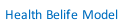 مدل اعتقاد بهداشتی: این مدل به دنبال عدم مشارکت مردم در غربالگری بیماری سل، طراحی شد. این مدل بر پایه حساسیت و شدت درک شده از یک رفتار غلط که فرد را تهدید می کند و همچنین شناسایی فواید و موانع درک شده حاصل از تغییر رفتار و تعیین رفتار هدف، بنا شده است.
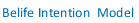 مدل قصد رفتاری: یک در این مدل برای تبدیل قصد فرد به رفتار از افراد تاثیرگذار و اعتقادات مقبول و فشارهای اجتماعی موجود در جامعه برای ایجاد نگرش مثبت قوی کمک گرفته می شود تا فرد قصد خود را به عمل برساند.
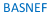 مدل بزنف:  در این روش به کسانی که باور و قصد انجام رفتار را دارند و با وجود افراد تاثیرگذار و فشارهای اجتماعی به تنهایی قادر نیستند آن رفتار را انجام دهند، با استفاده از تسهیل کننده یا قادرکننده مانند فراهم کردن امکانات مالی، تجهیزات، کلاس آموزشی و...کمک می شود.
انواع مدل‌های تغییر رفتار- ادامه:
مدل پرسید/پروسید: 
این مدل برای برنامه‌ریزی تغییر رفتار و ارتقاء سلامت در جامعه و سیاستگذاری تغییر رفتار مفید است. 
در این مدل با بررسی رابطه علت ومعلول از طریق انجام نیازسنجی در جامعه و تعیین مهمترین مشکل سلامتی و عوامل موثر بر آن، عوامل مساعدکننده، تقویت کننده و قادرکننده مانند سیاست‌ها و قوانین و مقررات حمایتی لازم برای اتخاذ رفتار سالم مشخص می‌شود.
عوامل مساعد کننده: آگاهی، نگرش، باور و ارزش‌های فرد
عوامل تقویت کننده: خانواده، دوستان، کارکنان بهداشتی، مدیران و حمایت‌های اجتماعی
عوامل قادر کننده: فراهمی و در دسترس بودن منابع، مهارت جدید، الویت بخشی و قانون
انواع مدل‌های تغییر رفتار- ادامه:
مدل بازاریابی اجتماعی: در این مدل با استفاده از اصول و فنون بازاریابی شامل تحلیل مخاطبین و تحلیل بازار برای پیشبرد تغییر یا ایجاد علاقه به کالای مورد نظر (هدف یا رفتارسلامتی)به عنوان یک محصول اقدام می‌شود.
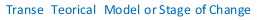 مدل فرانظری یا مراحل تغییر رفتار: مدل تغییر رفتار از ادغام بیش از 300 تئوری به وجود آمده است. در این مدل از مراحل تغییر برای یکپارچه کردن اصول و فرآیندهای تغییر استفاده میشود و افراد در دوره گذار، از رفتاری به رفتار دیگر از مراحل مختلف عبور میکنند. این مدل، مدل انتخابی مشاوره برای تغییر رفتار در برنامه شیوه زندگی سالم میانسالان، مدل مراحل تغییر رفتار (SOC) است  که به تفضیل به آن خواهیم پرداخت.
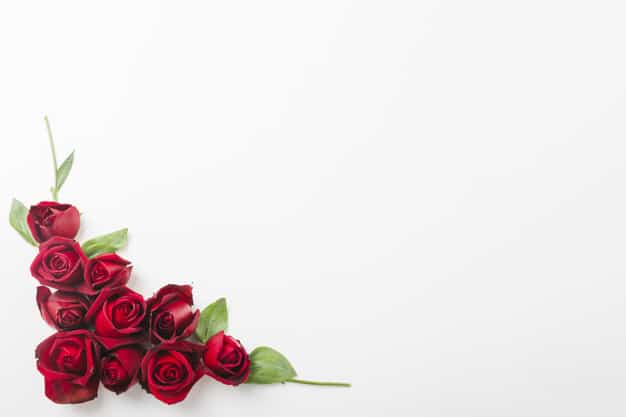 با تشکر از توجه شما